محاضرة توعية
أهمية إنضمام الطلبة الى(Google Classroom)
إعداد الأستاذ الدكتور
نوفل عبد الرضا علوان
محاضرة توعويةأهمية انضمام الطلبة الى(Google Classroom)
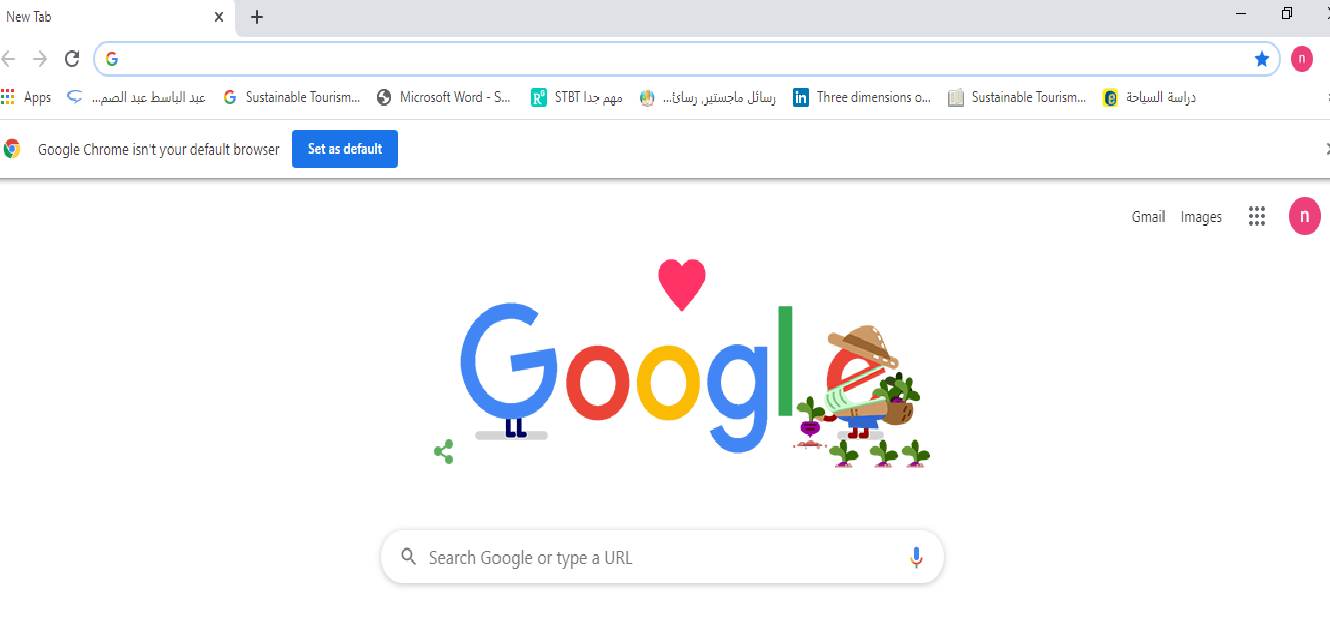 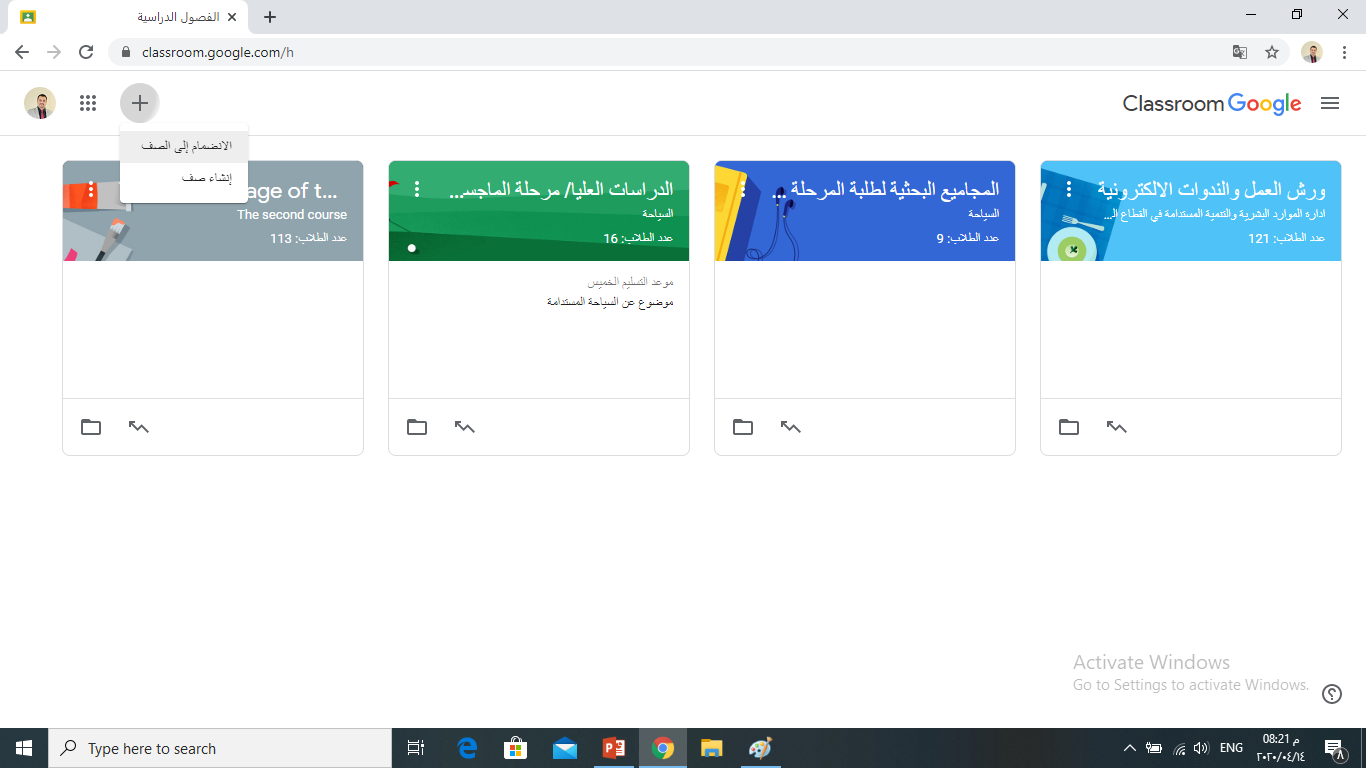 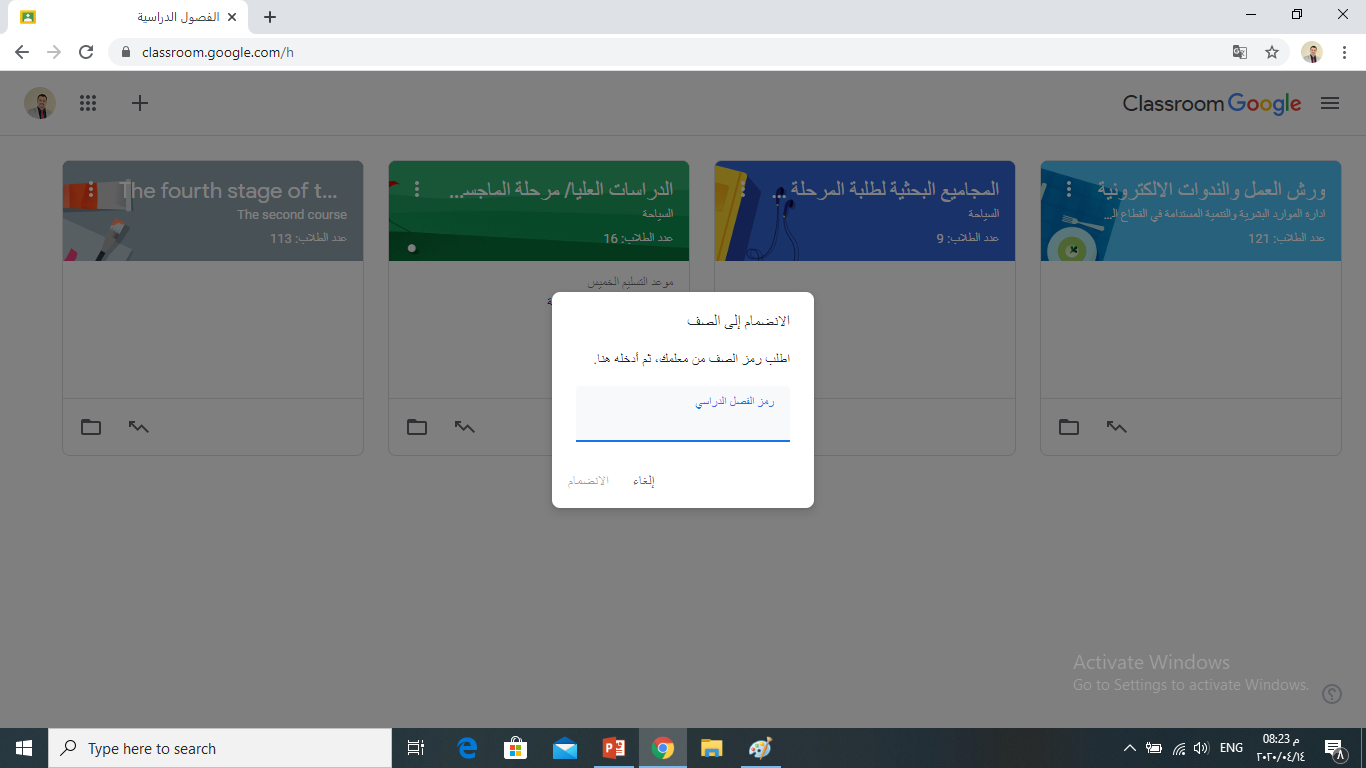